Warm Up #1
What is a gas?


As the temperature of a gas increases, what happens to the speed of the gaseous molecules?  Why do you think so?


As the temperature of a gas increases, what happens to the density of the gaseous molecules?  Why do you think so?
Warm Up #2
You leave your water bottle sitting outside on a hot day, how do you think that affects the pressure inside the bottle?  How can you tell?


When someone sprays a strong perfume, why do you think you don’t smell its scent after a while?


How do you think the pressure of air changes (if at all) as you climb a mountain?  Why do you think so?
Chapter 13.1
Properties of Gasses and Kinetic Energy
Kinetic Energy Applied
Kinetic Theory – all matter in constant state of motion
Kinetic = motion

Kinetic Energy – energy generated due to motion/collisions

Gas…no definite shape or volume
Motion = constant, rapid and random
Perfume smell goes away
Gas particles collide (elastic)
No net kinetic energy lost or gained
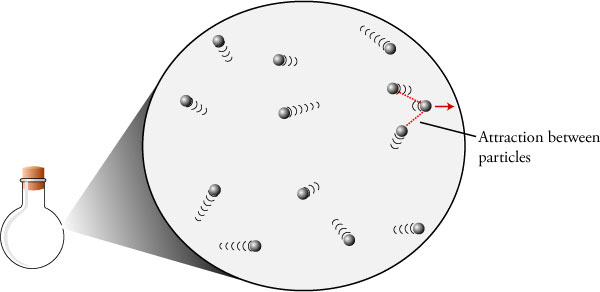 Pressure
Pressure – created by particles colliding
Vacuum – empty space with no particles and (therefore) no pressure
Related to volume and temp.

Barometer – used to measure gaseous pressure

Units
Standard Atmospheres (atm)
Kilopascals (kPa)
Millimeters of Mercury (mmHg)

1 atm = 760 mmHg = 101.3 kPa
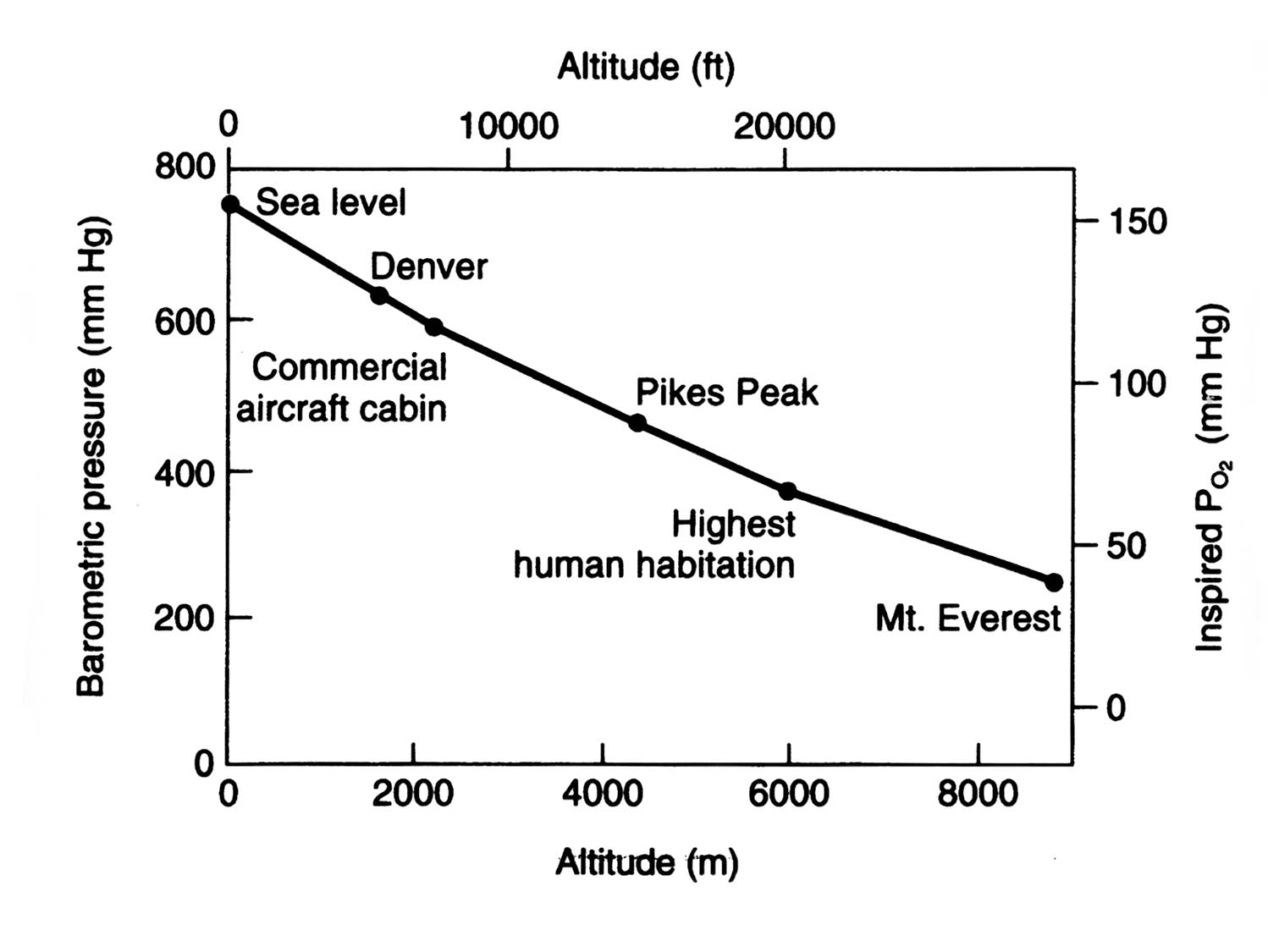 Gas Pressure: Temp and Elevation
Temperature – directly related to pressure

As temperature INCREASES, pressure INCREASES
More collisions

Elevation – inversely related to pressure

As elevation INCREASES, pressure DECREASES
Less collisions
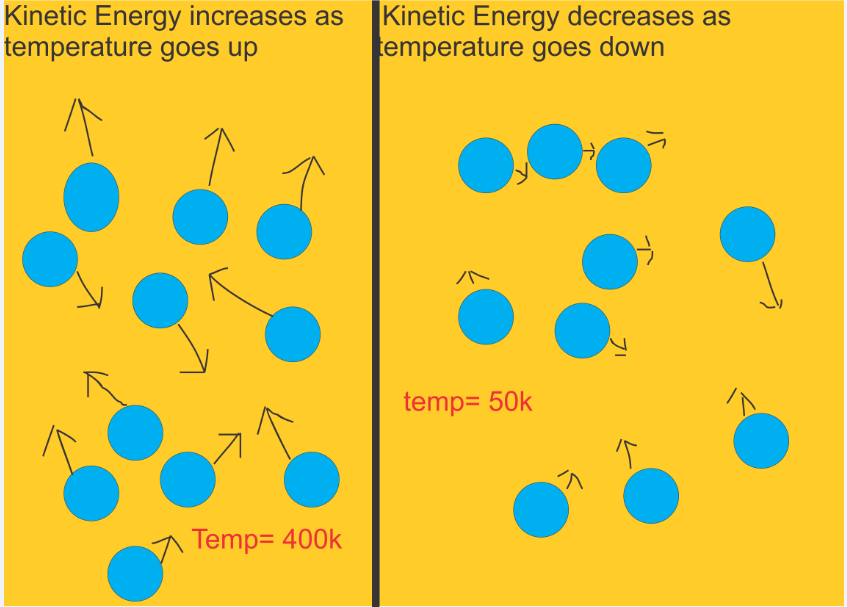 Kinetic Energy and Kelvin Scale
oC  K = add 273

Average Kinetic Energy – avg. energy atoms of substance generate
Same kinetic energy for ALL substances at given temp.

Kinetic energy INCREASES with temp.
More collisions

Directly proportional to Kelvin scale
Ex. Gas at 200 K TWICE as much energy as gas at 100 K
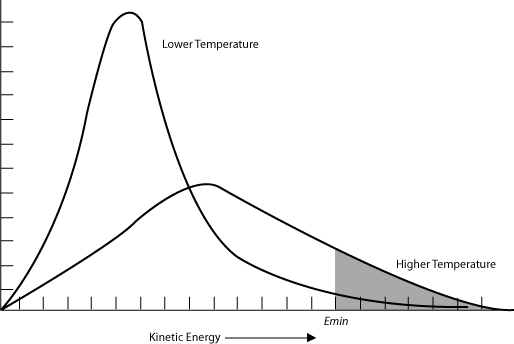 Quick Quiz #1
What is the difference between an inverse proportion and a direct proportion?  Use relevant gas examples to explain the difference.

Convert 590 mmHg into: kilopascals (kPa) and atmospheres (atm)

Use the terms “average kinetic energy” and “collisions” to explain how gaseous particles respond to a decrease in temperature.